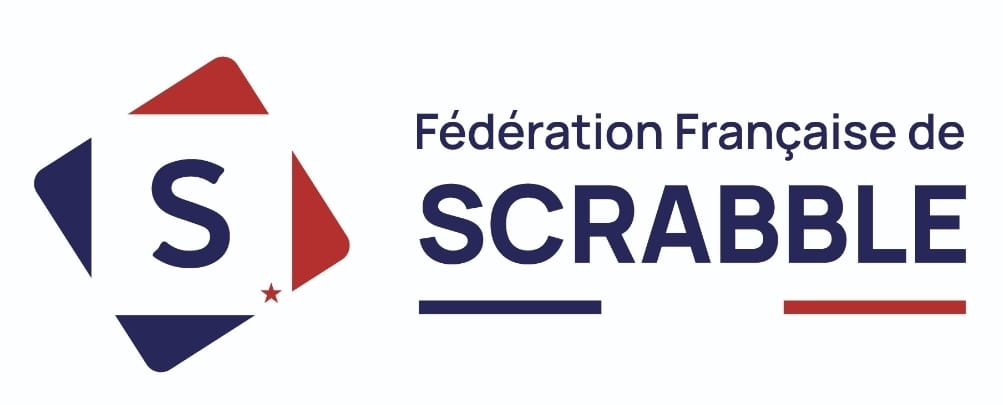 Rôles et Responsabilités des Salariés
CA FFSc  6-7 janvier 2024
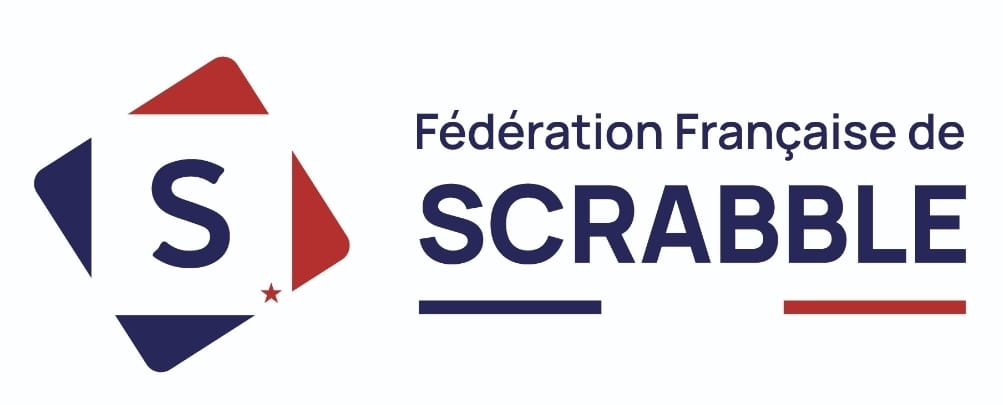 Séverine GRUCHOT – Directrice-> Assurer le développement de la FFSc-	Mettre en place des actions pour atteindre les objectifs fixés-> Gestion courante-	Organiser et gérer le travail des permanents ; assurer leur suivi (entretiens, suivi des objectifs, horaires, congés, tâches, variables de paie)-	Prendre les décisions de gestion courante-	Gérer la comptabilité de la FFSc et apporter des éléments de comptabilité analytique-	Participer aux travaux des commissions
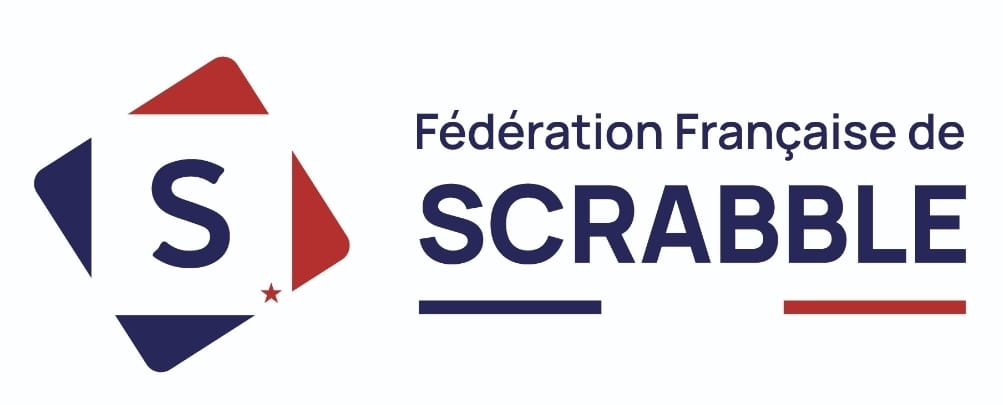 Séverine GRUCHOT – Directrice->Activités générales de la FFSc-	Gérer les licences -	Participer au bon déroulement des Festivals Fédéraux-	Assurer la maintenance du Système Informatique de Gestion des Licences et des Epreuves de Scrabble (SIGLES)-	Réaliser des travaux ponctuels à la demande du BD, ou des différentes commissions Besoin de formation(s) et de temps pour assurer les projets de développement de la FFSc
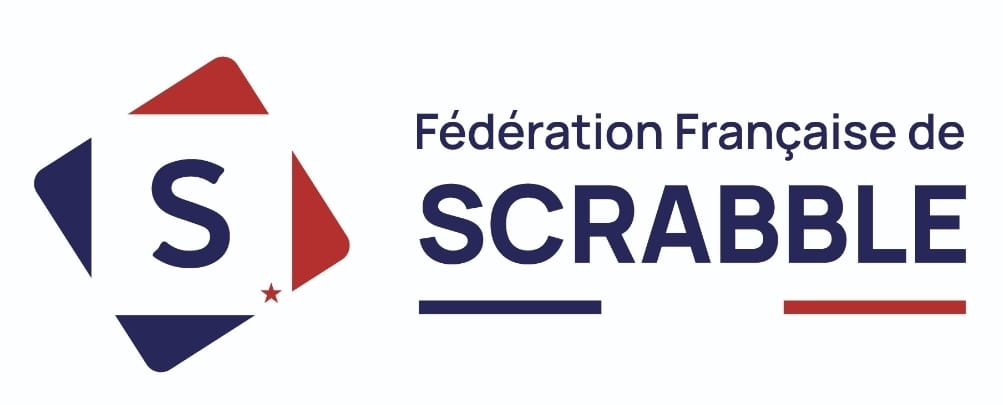 Joan CONTROU : Gestionnaire de Projets-> Gestion des épreuves et classements :-	Assurer toutes les tâches concernant les classements et les épreuves -	Assurer la gestion du calendrier ainsi que la mise à jour de résultats sur le site Internet de la FFSc (certaines actions seront déléguées notamment en cas d’indisponibilité)-	Assurer la mise en forme et l’envoi des parties officielles pour les épreuves par centres
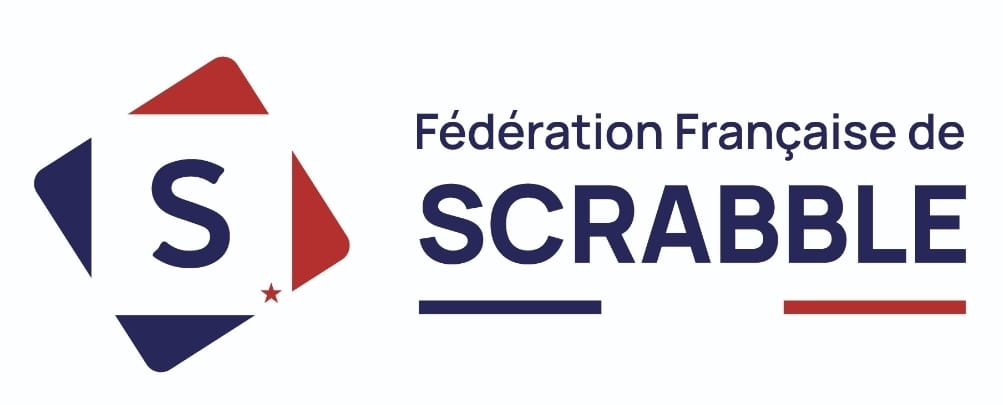 Joan CONTROU : Gestionnaire de Projets-> Activités générales FFSc-	Assurer les tâches administratives liées à ses deux missions principales ainsi que les tâches administratives courantes en relais-	Participer aux différents festivals organisés par la Fédé, selon les conditions prédéfinies ; en amont, gérer la logistique des festivals et plus précisément tout ce qui concerne le matériel et la technique-	Réaliser des travaux occasionnels pour les commissions ou le BD-	Assurer le suivi des différents challenges-	Participer au développement et aux tests des nouveaux outils, notamment ceux mis en œuvre par Colas-	Assurer le suivi des ligues Outre-Mer
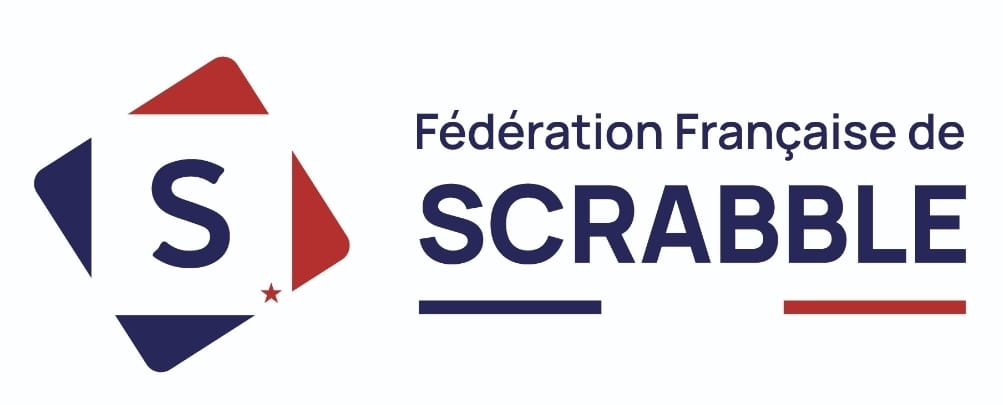 Patrice BULAT – Webmestre / Informaticien Référent-> Activités informatiques-	Développer, mettre à jour et assurer la maintenance du site internet de la FFSc -	Mettre à jour les données du site en lien avec les autres permanents : administration du serveur, création et modification de modules, développement-	Contribuer à l’évolution informatique au sein de la Fédé-	Développer et assurer la maintenance de DupliTop
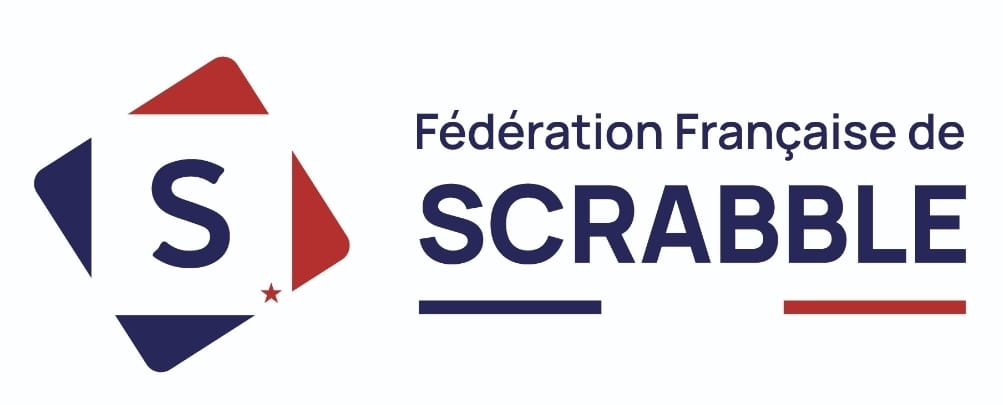 Patrice BULAT – Webmestre / Informaticien Référent->Activités générales de la FFSc -	Envoyer les mailings infos clubs par mels-	Répondre aux demandes diverses des licenciés par mels-	Gérer les simultanés permanents et les semaines fédérales de simultanés : tirage des parties, mise en téléchargement, gestion des résultats, facturation-	Participer aux festivals et championnats : retransmission en direct des épreuves-	Réaliser des travaux occasionnels pour les commissionsou le BD
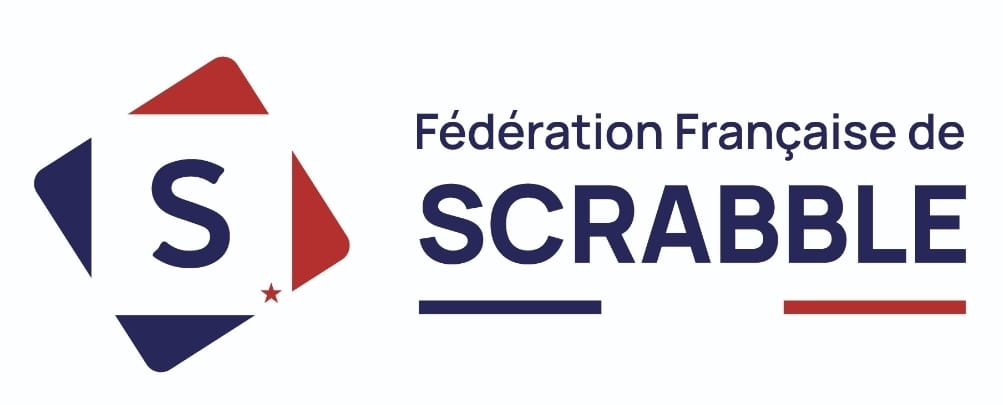 Colas DECRON : Informaticien Développeur (Applis)-> Gestion de projets -	Etudier l’expression des besoins : rédaction de documents précisant les rôles et besoins des différents utilisateurs-	Evaluer la faisabilité technique des projets : étude de l’existant (matériel et logiciels) pour d’éventuelles modifications ou propositions d’évolutions-	Planifier les projets : évaluation du nombre de jours hommes nécessaires-	Tester les différentes fonctionnalités des applications développées ; corriger les retours des testeurs-	Maintenir et développer DupliJeu et ClassiJeu-	Participer ponctuellement aux commissionspour avis technique
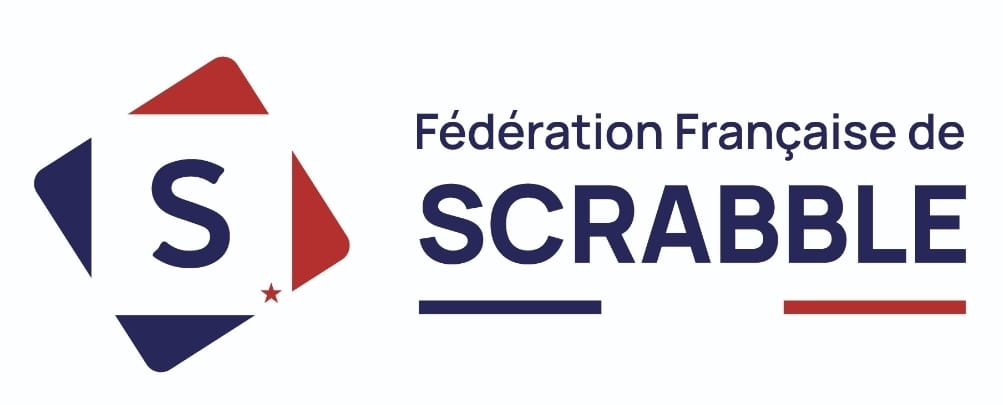 Colas DECRON : Informaticien Développeur (Applis)Colas aura pour mission à court terme de reprendre toutes les fonctionnalités de DupliTop7 qui manquent dans DupliTop9 pour les intégrer à DupliJeuIl commencera également l’étude d’un mode spécifique permettant de faire un tournoi sur tablettes.
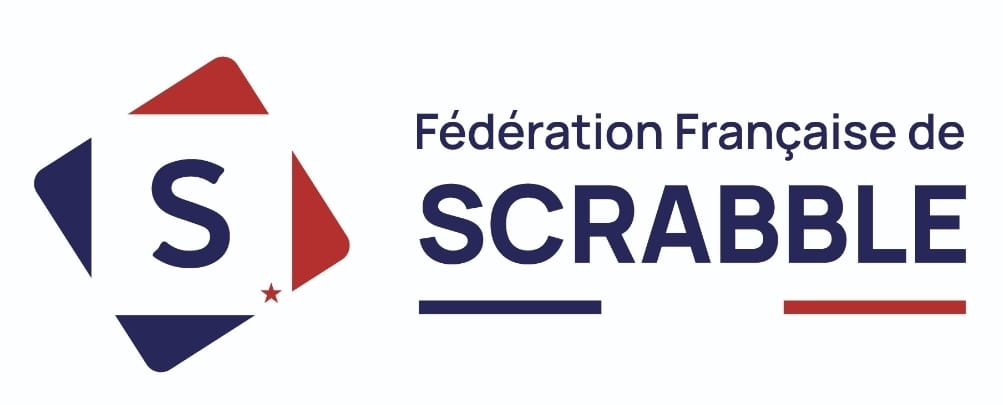 Adrien DERVELOY : Informaticien Développeur-> Gestion de projets-	 Etudier l’expression des besoins : rédaction de documents précisant les rôles et besoins des différents utilisateurs-	Evaluer la faisabilité technique des projets : étude de l’existant (matériel et logiciels) pour d’éventuelles modifications ou propositions d’évolutions-	Tester les différentes fonctionnalités des applications développées ; corriger les retours des testeurs-	Participer aux évolutions de DupliTop -	Finaliser le développement de DupliGest selon le planning établi
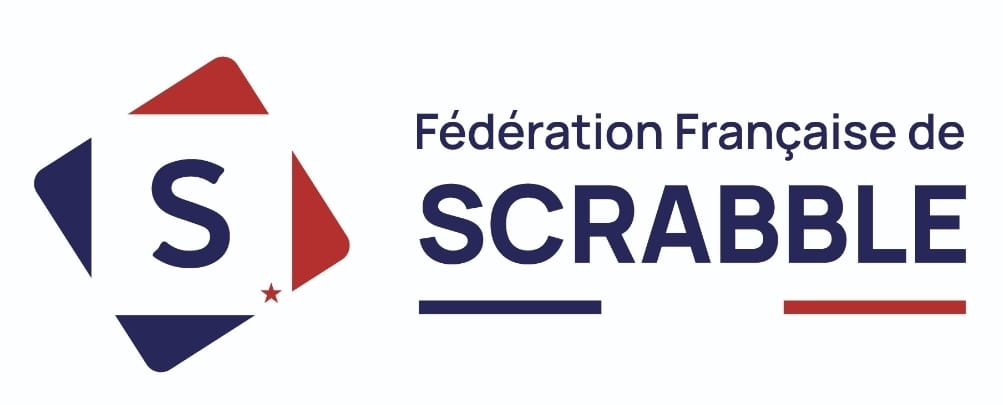 Adrien DERVELOY : Informaticien Développeur-> Administration des systèmes et des réseaux -	Configurer le réseau, les imprimantes multifonctions, les postes informatiques … -	Superviser les serveurs, programmer la sauvegarde quotidienne, configurer les comptes utilisateurs-	Rédiger les fiches techniques et les notices d’utilisation (textes de vulgarisation informatique)-	Assurer la maintenance et la sauvegarde des bases de données-	Assurer une aide technique et informatique en cas de problèmes sur des produits informatiques de la Fédé
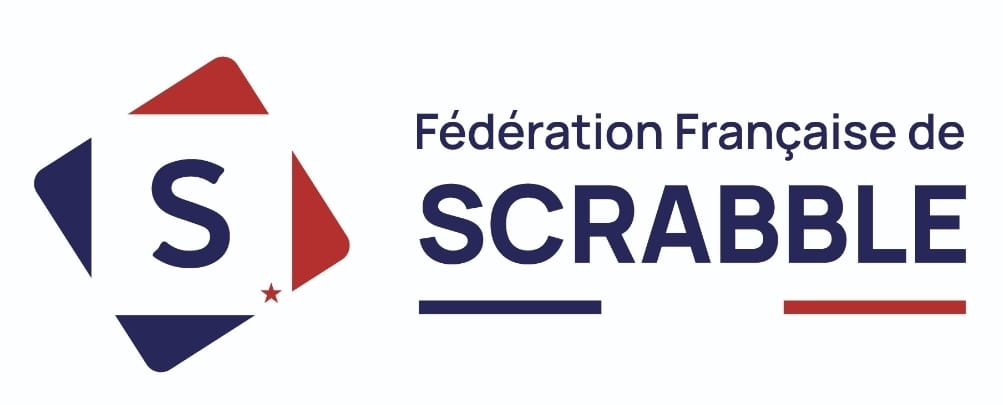 Adrien DERVELOY : Informaticien Développeur-> Activités générales FFSc-	Participer régulièrement à la commission informatique, à l’animation des réseaux sociaux, à la mise à jour du site-	Conseiller pour les achats liés à l’informatique au sein de la Fédé-	Assurer les tâches administratives courantes en relais-	Prendre en binôme la gestion des résultats des tournois, notamment en cas d’indisponibilité de Joan
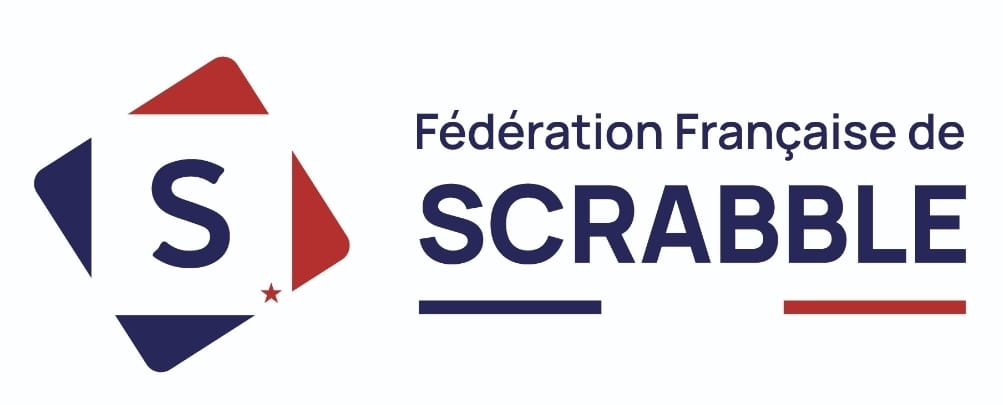 Nathalie DEL OLMO : Secrétaire Administrative->Activités générales FFSc-	Gérer le courrier entrant et sortant -	Assurer l’accueil téléphonique dans les créneaux horaires définis-	Gérer les boites mels : réponses directes ou transfert vers les destinataires réels-	Gérer le renouvellement des clubs civils et les packages clubs-	Gérer les inscriptions aux Festivals Fédéraux-	Participer aux différents festivals organisés par la Fédé, selon les conditions prédéfinies
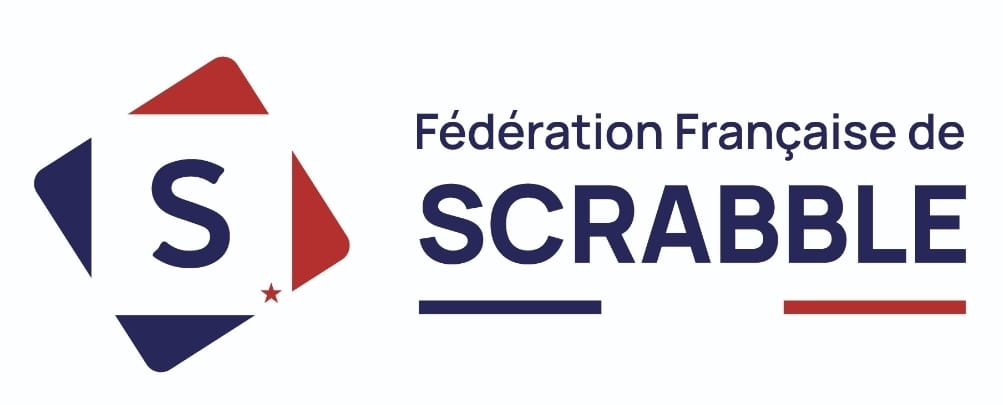 Nathalie DEL OLMO : Secrétaire Administrative->Activité Jeunes et Scolaires-	Mettre la partie « Scolaire » du site à jour avec Adrien-	Gérer les affiliations des clubs scolaires et les kits scolaires-	Organiser et participer aux réunions et aux tâches relatives à l’activité scolaire  -	Mettre à jour la qualification des joueurs de moins de 18 ans après les différentes épreuves et préparer les sélections pour les Championnats du Monde-	Organiser toutes les épreuves spécifiques pour les scolaires : réception et choix des parties, gestion des résultats, classement, réalisation et envoi de diplômes, préparation de la finale nationale ; aide à l’organisation du Championnat de France Jeunes et Scolaires -	Scrabblerama Jeunes : relecture des articles, routage
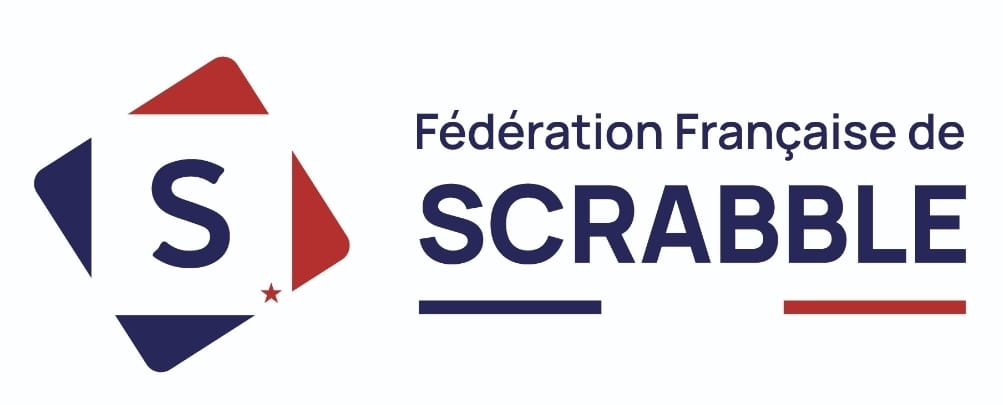 Nathalie DEL OLMO : Secrétaire AdministrativeUne partie de l’activité scolaire soit être reprise au fil de l’eau par la DNSJS ou simplifiée pour que Nathalie puisse assurer d’autres tâches administratives pour libérer du temps à Séverine.
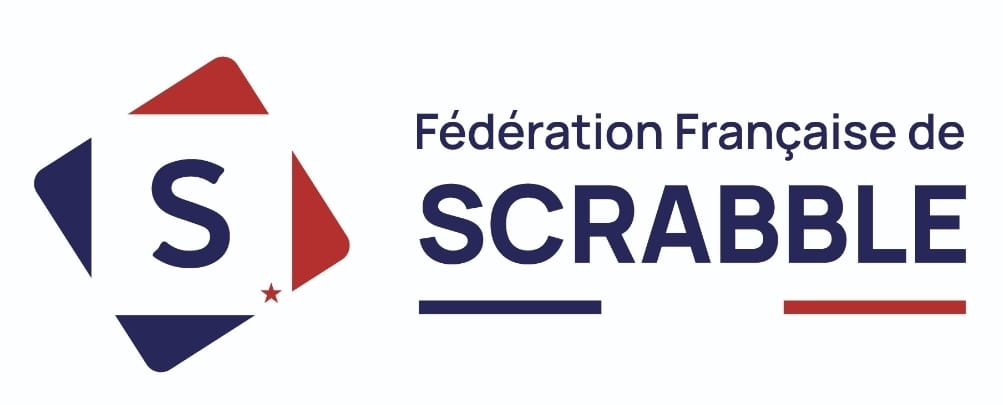 Florient DEFOSSÉ : Informaticien de Gestion – Développeur Web-> Résoudre les demandes clients sur nos logiciels et applications (hotline) -	Diagnostiquer, traiter, suivre et résoudre les demandes clients par téléphone et par mail-	Tracer toutes les informations-	Respecter les processus et procédures établis-	Assister et former les clients sur des questions de paramétrage, et sur l’utilisation de nouvelles fonctionnalités-	Participer à l'amélioration continue des outils et méthodes
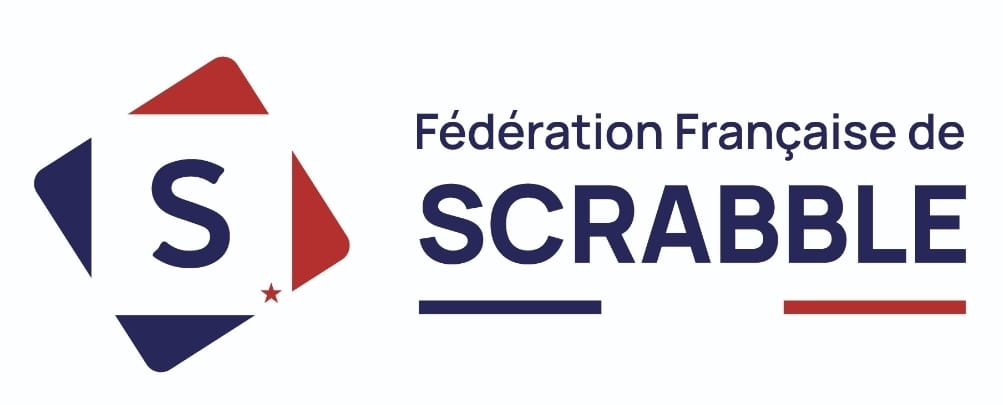 Florient DEFOSSÉ : Informaticien de Gestion – Développeur Web-> Autres Tâches -	Gestion, administration et développement du Site Grand Public-	Aide sur d’autres tâches administratives basiques en fonction des demandesFlorient, recruté il y a tout juste 3 mois en remplacement d’Estelle donne entière satisfaction ; il est force de propositions et sait prendre des initiatives.